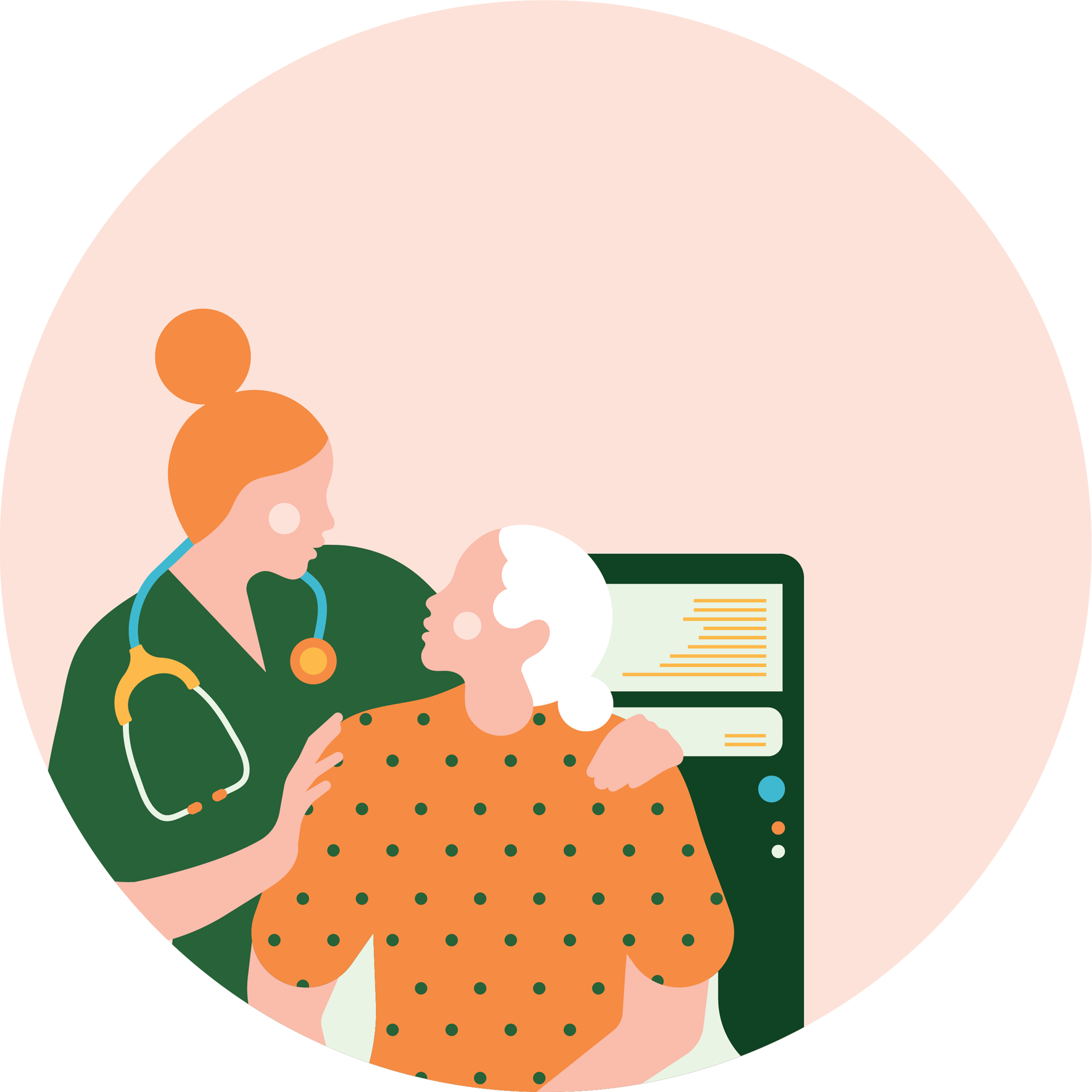 Poszukujemy Pielęgniarki Zarządzającej /Pielęgniarza Zarządzającego NZOZ do naszego Ośrodka Dializw Warszawie (Cegłowska)
Diaverum to czołowy światowy dostawca usług w dziedzinie opieki nefrologicznej, skupiony na poprawie jakości życia pacjentów z chorobami nerek.
 
Dysponujemy ponad 25-letnim doświadczeniem w leczeniu chorób nerek – jesteśmy w tej dziedzinie liderem. Obecnie prowadzimy działalność w 22 krajach. Zatrudniamy ponad 11 tysięcy zmotywowanych pracowników, świadczących usługi ponad 37 tysiącom pacjentów. Więcej informacji o Diaverum umieszczamy na stronie www.diaverum.com. Rozwijaj się z nami!
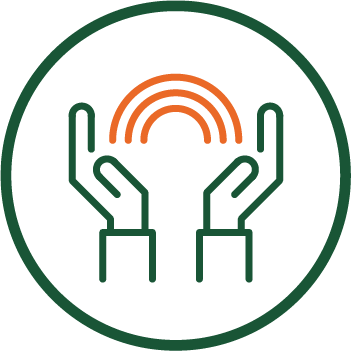 Oferujemy:

Zatrudnienie w międzynarodowej firmie na umowę o pracę
Program szkoleniowy z zakresu dializoterapii akredytowany przez międzynarodową organizację EDTNA potwierdzany certyfikatem
Pracę w oparciu o najwyższe standardy opieki nad pacjentem na wysokiej jakości specjalistycznym sprzęcie
Przyjazną atmosferę pracy
Wsparcie w podnoszeniu kwalifikacji i możliwość rozwoju zawodowego
Zakres obowiązków:
	
Zarządzanie gospodarką materiałową, współudział w zarządzaniu finansami i administrowaniu ośrodkiem
Kompleksowe zarządzanie zespołem pielęgniarskim, salowych oraz techników
Odpowiedzialność za codzienne funkcjonowanie i zarządzanie ośrodkiem, osiąganie odpowiednich wyników i poziomu jakości usług
Pomoc w osiąganiu celów strategicznych na poziomie ośrodka dializ poprzez np. wzrost organiczny, zapewnienie świadczenia usług na najwyższym poziomie
Odpowiedzialność za zgodność działań podejmowanych w ośrodku dializ z wytycznymi, procedurami, wskazówkami i innymi zaleceniami Diaverum
Stałe dążenie do poprawy jakości i skuteczności działań na poziomie ośrodka dializ
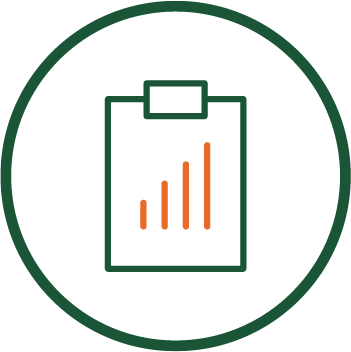 Wizja 2025: Być najchętniej wybieranym pracodawcą w branży opieki nefrologicznej.
Misja: Umożliwiać naszym pracownikom świadczenie opieki zdrowotnej,  poprawiającej jakość życia. 
Wartości: kompetencje, pasja, inspiracja.

Czy chcesz być częścią zespołu,  który wyznacza kierunki w swojej branży?  
Prosimy o przesłanie zgłoszenia wraz z oczekiwanym wynagrodzeniem pod adres praca@diaverum.com
W tytule proszę umieścić nr referencyjny 08/2022/WAR.

Cenimy sobie Twoje zaufanie! Chcesz wiedzieć, w jaki sposób chronimy Twoje dane? Wszystkie informacje znajdziesz na stronie www.diaverum.com.
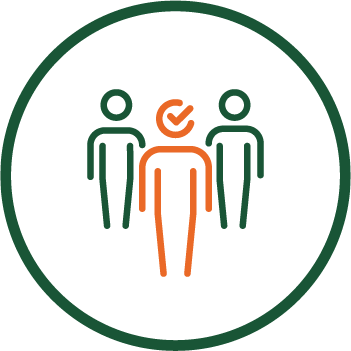 Wymagania:	
	
Wykształcenie co najmniej średnie lub wyższe oraz aktualne prawo wykonywania zawodu pielęgniarki/pielęgniarza
Praktyczne umiejętności wykonywania zawodu pielęgniarki/pielęgniarza
Doświadczenie w dializoterapii nie jest konieczne
Dobra znajomość MS Office
Dodatkowymi atutami będą: doświadczenie w zarządzaniu, doświadczenie we wdrażaniu procedur praktyki klinicznej wykształcenie z zakresu zarządzania lub pokrewne, kurs kwalifikacyjny lub specjalizacja z pielęgniarstwa nefrologicznego lub pielęgniarstwa zachowawczego lub pielęgniarstwa internistycznego oraz znajomość rozliczeń z NFZ, doświadczenie w zakresie dializoterapii, znajomość języka angielskiego na poziomie umożliwiającym komunikację w mowie i w piśmie oraz znajomość rozliczeń z NFZ